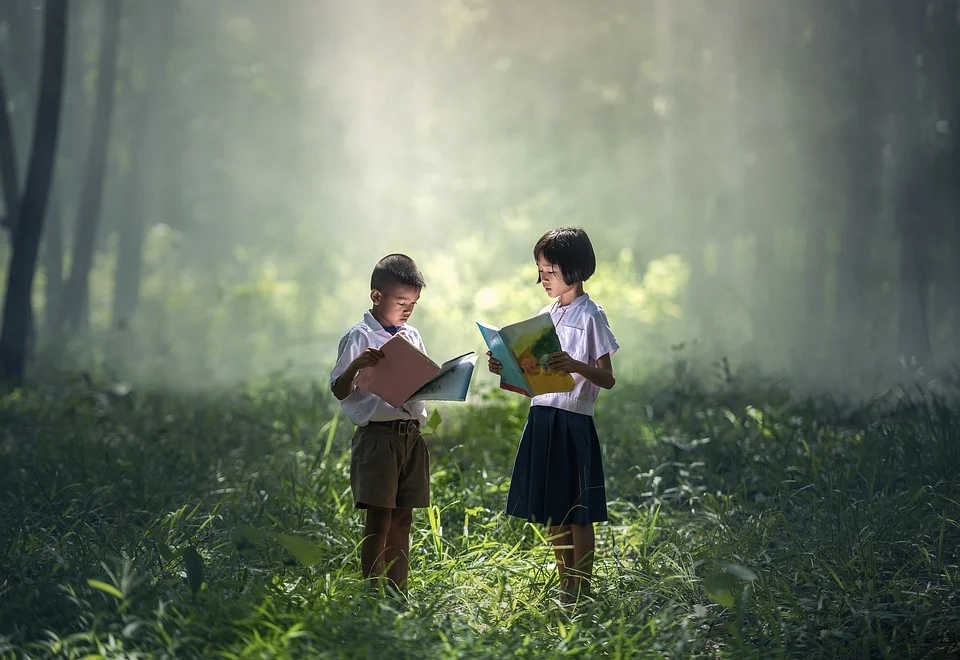 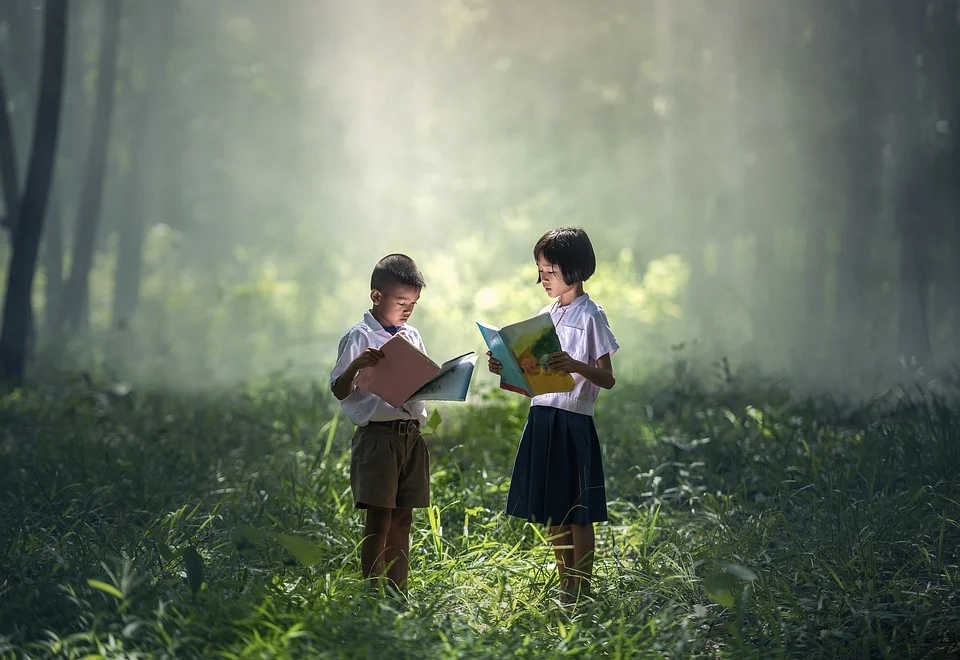 人教版小学数学四年级上册
1.3.2亿以上数的写法和改写
MENTAL HEALTH COUNSELING PPT
第一单元   大数的认识
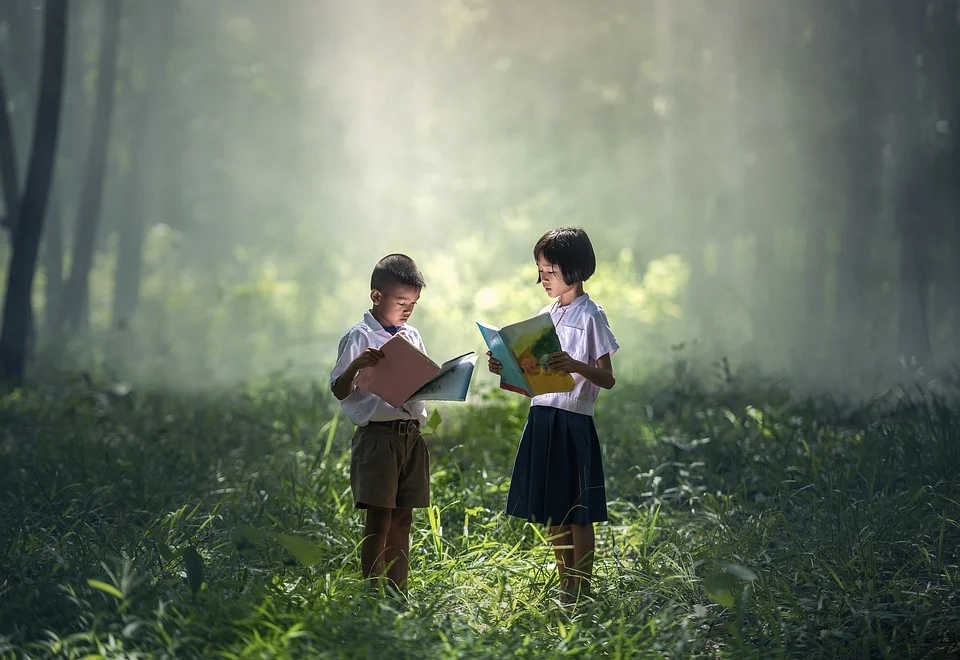 讲解人：PPT818  时间：20XX
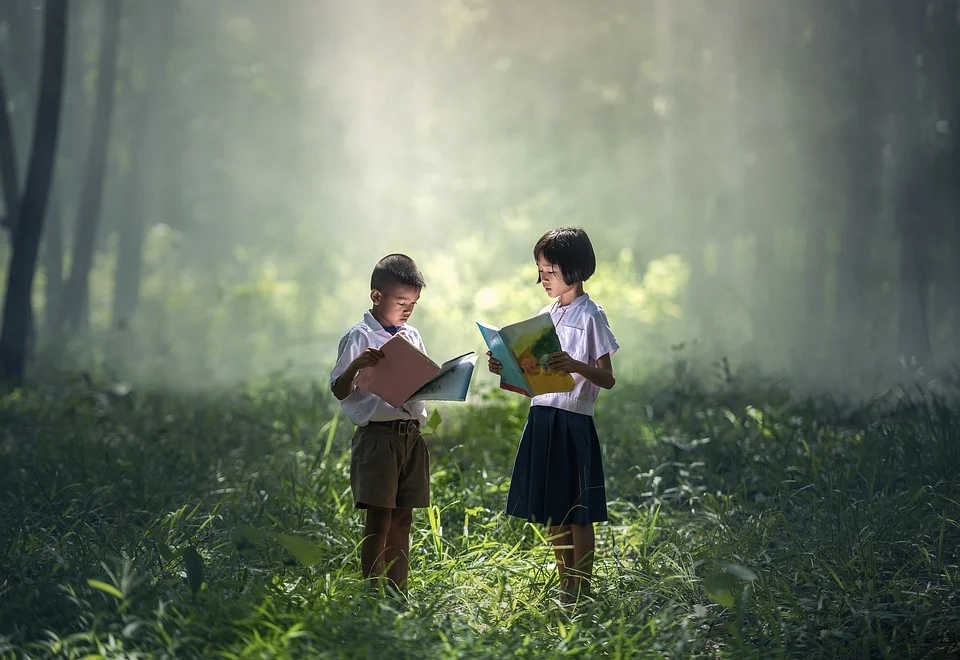 复习引入
写出下面各数。
                          四十八万九千                        五百六十九万零七十
489000
5690070
前面我们学习了亿以内数的写法，这节课我们就来学习亿以上数的写法。
探索新知
亿以上数的写法
百万位
千亿位
百亿位
十亿位
个位
千万位
十万位
十位
万位
百位
亿位
千位
关于三亿，你有哪些了解？
最高位是哪位？
三亿分几个数级？
几个数位？
每个数位上是什么数字？
0 0 0 0
3
0 0 0 0
三亿：
亿
探索新知
百万位
千亿位
百亿位
十亿位
个位
千万位
十万位
十位
万位
百位
亿位
千位
分几个数级？
几个数位？
最高位是哪个？
每个数位上的数字是哪些？
三亿：
0 0 0 0
3
0 0 0 0
亿
三十亿九千万：
三十
九千
亿
万
9 0 0 0
0 0 0 0
3 0
探索新知
分几个数级？
百万位
千亿位
百亿位
十亿位
个位
千万位
十万位
十位
万位
百位
亿位
千位
几个数位？
最高位是哪个？
每个数位上的数字是哪些？
3
0 0 0 0
0 0 0 0
三亿：
亿
3 0
0 0 0 0
三十亿九千万：
9 0 0 0
万
三十
亿
九千
七千零三亿零二十万：
亿
七千零三
万
二十
7003
0020
0000
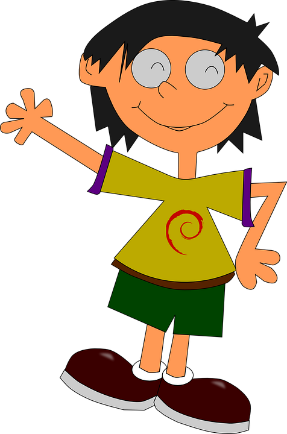 先看这个数有几级，再从最高级写起。
哪个数位上一个单位也没有，就在那个数位上写0。
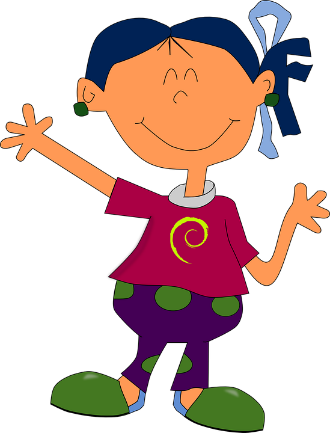 探索新知
总结方法：亿以上的数怎么写？
课堂练习
教材P20  做一做
1.   二十五亿                         写作：         
       四百九十亿零六十万       写作：
       五千零四亿零七百万       写作：
2500000000
亿
亿
万
49000600000
万
亿
500407000000
课堂练习
2. 写出下面各组数。
   （1） 三十                
            
             三十万               
            
             三十亿
写作：30
写作：300000
写作：3000000000
课堂练习
2. 写出下面各组数。

   （2）  一百零七        
   
             一百零七万       

             一百零七亿
写作：107
写作：1070000
写作：10700000000
课堂练习
2. 写出下面各组数。

   （3） 九千二百        

             九千二百万       

             九千二百亿
写作：9200
写作：92000000
写作：920000000000
课堂练习
亿以上数的改写
把下面各数改写成用“亿”作单位的数。
这三个数有什么共同点？
2
200000000
=______亿
10
1000000000
=______亿
530500000000
5305
=______亿
你是怎么把他们改写成用“亿”作单位的数的？
前面我们学习了整万数的改写，那么整亿数应该怎么改写呢？
方法：把末尾的8个0去掉，写成一个“亿”字。
课堂练习
填一填。
（1）一百九十亿可以写作（                              ）。
19000000000
（2）一个十一位数，最高位和最低位上的数都是3，其余个位上的数都是0，这个数写作（                          ）。
30000000003
（3）一个数读作七千亿零九，这个数中一共有（     ）个0。
10
（4）用四个1和五个0组成的九位数中，最多可以读出（    ）个0。
3
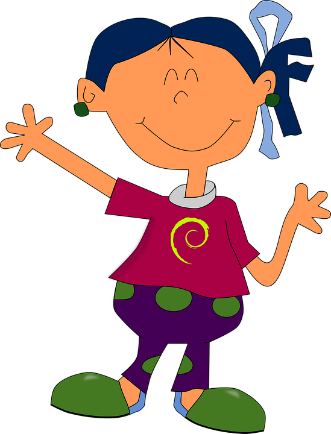 先看这个数有几级，再从最高级写起。
哪个数位上一个单位也没有，就在那个数位上写0。
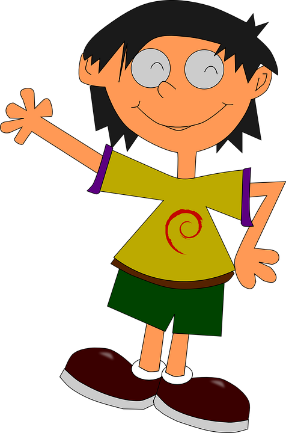 课堂小结
1.亿以上数的写法
2.亿以上数的改写
方法：把末尾的8个0去掉，写成一个“亿”字。
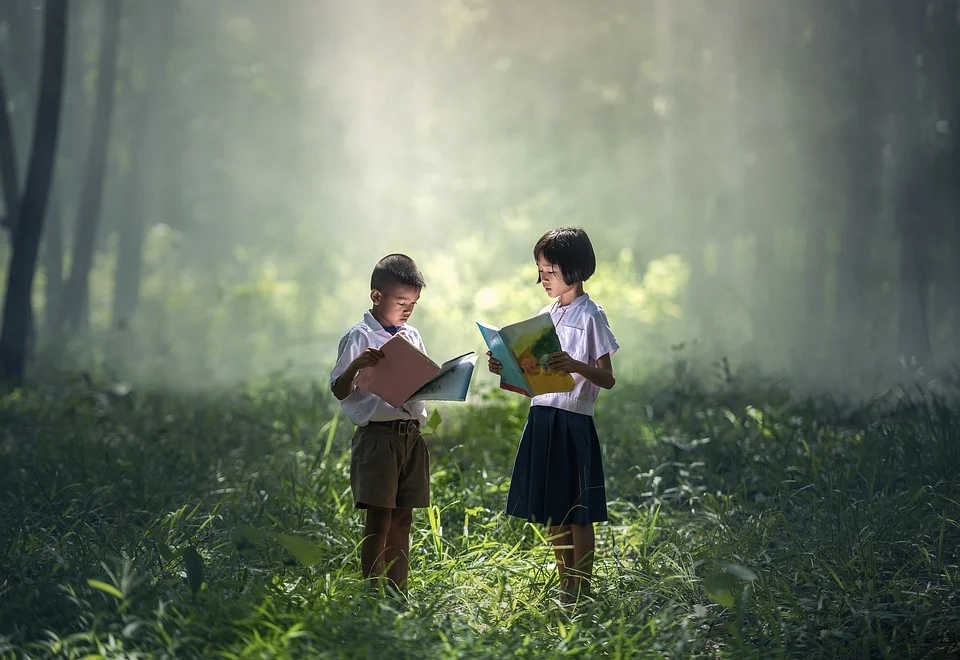 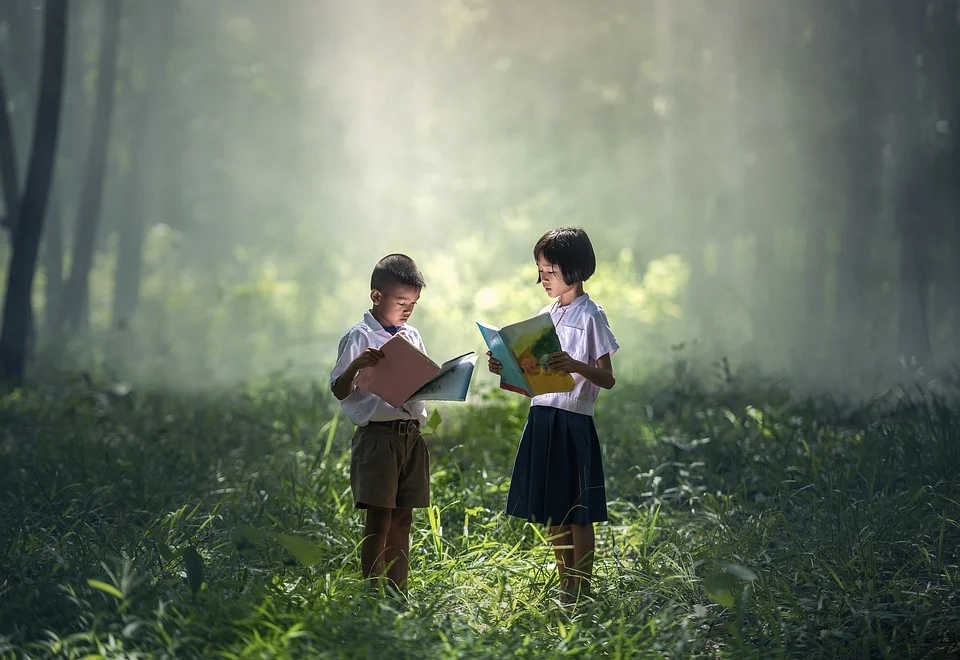 人教版小学数学四年级上册
感谢你的聆听
MENTAL HEALTH COUNSELING PPT
第一单元   大数的认识
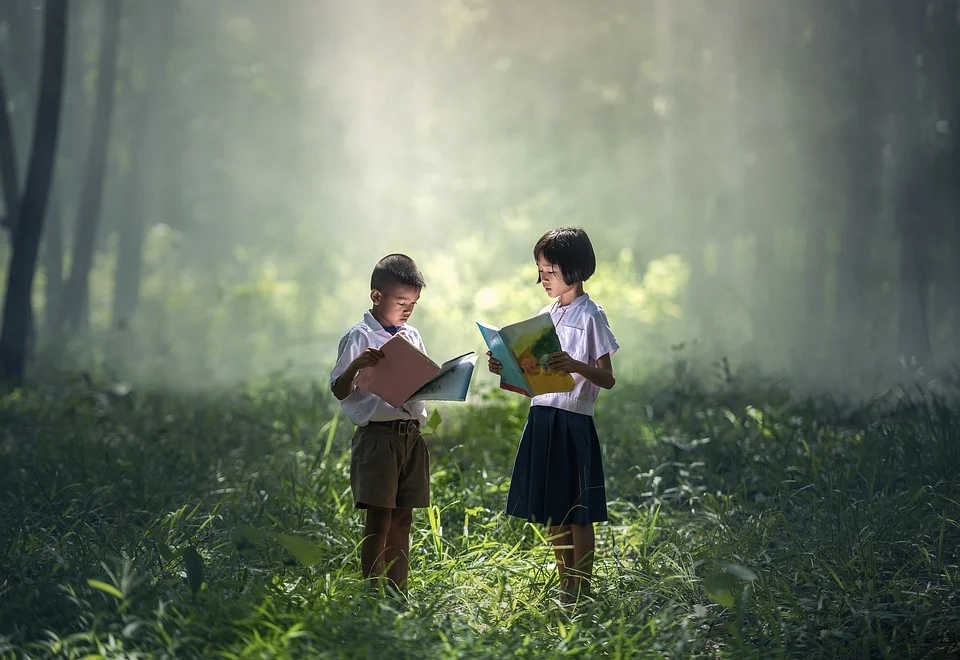 讲解人：PPT818  时间：20XX
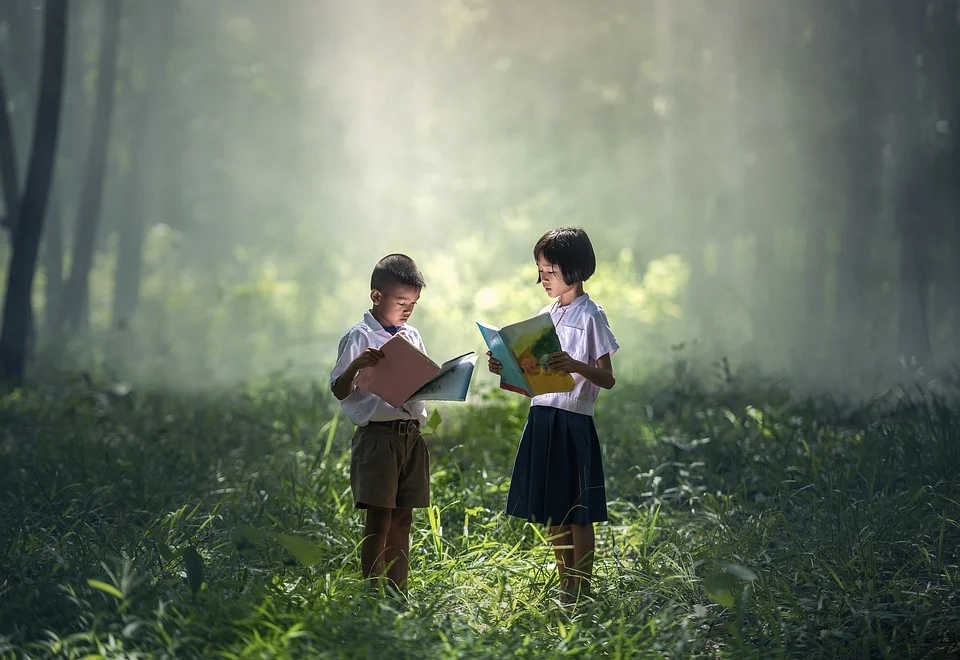